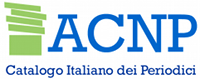 Acnp revisionato
le regole e i periodici elettronici

1 marzo 2019

Piattaforme, editori, siti web:                            criteri di normalizzazione
GdL Periodici Elettronici ACNP
Condizioni di accesso ai periodici elettronici…
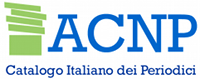 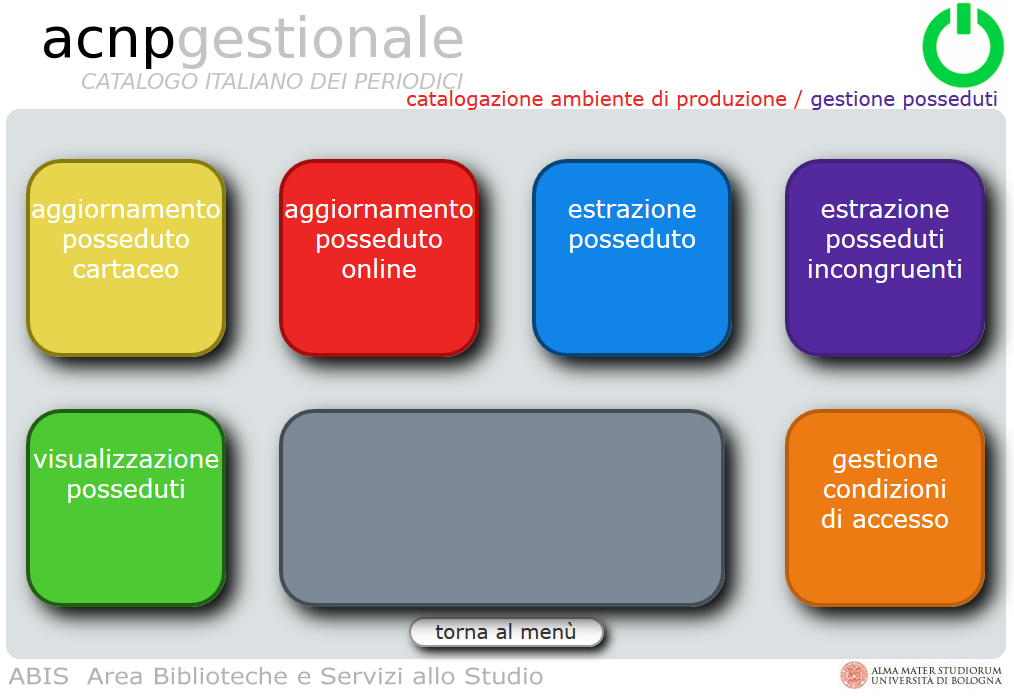 Condizioni di accesso ai periodici elettronici…
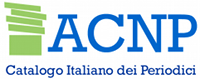 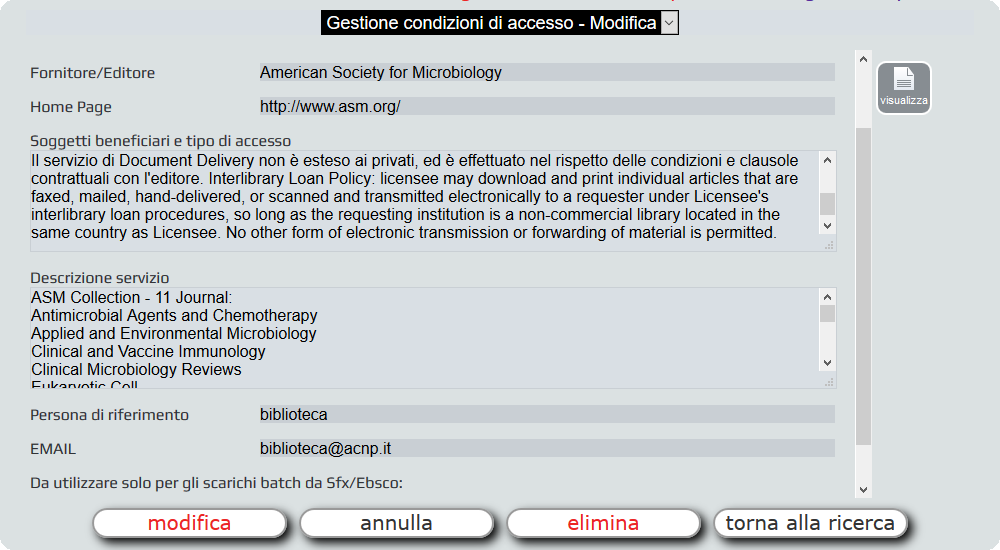 Come si determinano le condizioni d’accesso
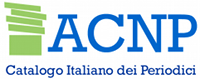 Periodico online con accesso via «piattaforma»
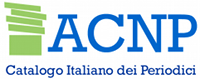 RIVISTA
PIATTAFORMA
EDITORE
Periodico online con accesso via «piattaforma»
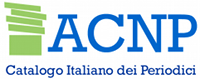 Condizioni d’accesso
RIVISTA
EDITORE
PIATTAFORMA
Definizione di «piattaforma»
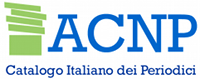 Nelle condizioni d’accesso si considera “Piattaforma” un sito web che ospita un numero maggiore a un (1) periodico elettronico nella propria pagina internet

L’interfaccia della Piattaforma deve essere corredata di un sistema avanzato per la ricerca dei contenuti con omogeneità nella presentazione degli stessi

Dalle piattaforme sono escluse le c.d. «piattaforme tecnologiche» (es. Atypon, HighWire, OJS, Sciendo...) che sono degli strumenti utilizzati dagli editori per la pubblicazione dei contenuti online, ma non implicano comunanza o identità di politiche editoriali tra i contenuti offerti tramite la medesima tecnologia
Piattaforma
Le «piattaforme» ora sono entità selezionabili
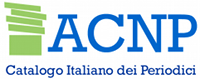 Abbiamo individuato 669 piattaforme

Tra queste vi sono piattaforme dei singoli editori (che possono contenere anche più «marchi editoriali» e piattaforme di distributori di contenuti (come EBSCO o ProQuest, ad esempio)

Alle piattaforme è già abbinata una URL descrittiva della piattaforma, che offre informazioni complementari all’accesso, visibile in OPAC

L’operatore che non trova l’entità sulla quale è disponibile l’abbonamento , potrà continuare l’inserimento della condizione d’accesso senza nessun vincolo, il GdL validerà poi la piattaforma proposta dall’operatore
Piattaforma
Editore
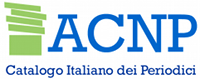 Editore
Sono state normalizzate le denominazioni di più di 3000 editori, diminuendo le entità selezionabili a circa 600

L’editore è già abbinato nelle piattaforme mono-editore, va selezionato nei siti web e, se si desidera descrizione analitica delle condizioni d’accesso, nelle piattaforme multi-editore
Periodico online con accesso via «sito web»
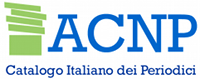 RIVISTA
SITO WEB
EDITORE
Definizione di «sito web»
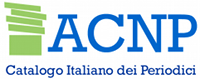 Sito Web
si considera «sito web» un sito internet pubblico che ospita una o alcune testate di periodico elettronico

Nel «sito web» una o alcune testate sono disponibili tramite interfaccia ed URL unica, non omologante, priva di una strutturazione editoriale atta ad omologare contenuti di titoli periodici diversi
Definizione di «sito web»
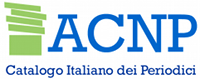 Il tipico rapporto tra titolo periodico online e sito web è di 1:1

La gestione del sito web è analoga a quella delle piattaforme: se validati, i siti web proposti dai singoli operatori saranno selezionabili dal menu a disposizione di tutti gli operatori ACNP, incrementandone il numero e la disponibilità immediata

A differenza delle piattaforme il sito web necessita di un URL indicata dall’operatore
Sito Web
Quando manca l’entità selezionabile…
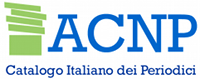 L’operatore che non trova l’entità sulla quale è disponibile l’accesso all’abbonamento o l’editore del periodico, potrà continuare l’inserimento della condizione d’accesso senza nessun vincolo, il GdL validerà poi la piattaforma, il sito web o l’editore proposto dall’operatore

L’inserimento di editori, piattaforme e siti web non presenti nelle liste avviene direttamente dal menu a completamento in cui si ricercano le entità
Piattaforma
Editore
Sito Web
Le «Liste Controllate»:editori e piattaforme
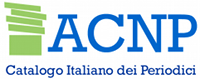 Le Liste Controllate NON sono «authority file»
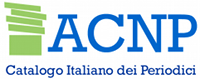 Il lavoro di standardizzazione che ha dato luogo alle due liste predefinite non ha in alcun modo l’obiettivo di costituire un authority file di riferimento bibliografico e catalografico. 

Lo scopo delle liste è finalizzato all’applicazione di procedure standard di denominazione delle entità presenti nella gestione delle condizioni di accesso ai periodici elettronici in ACNP, volte a facilitare il lavoro degli operatori.
Ricadute nell’implementazione di liste controllate
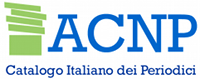 Ricadute nell’implementazione di liste controllate
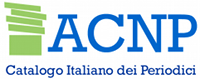 Da Editore/Fornitore alle entità normalizzate
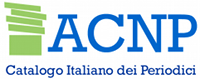 Da Editore/Fornitore alle entità normalizzate
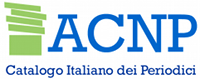 Da «Editore/Fornitore» alle entità normalizzate
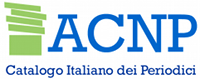 Da «Fornitore» alle entità normalizzate
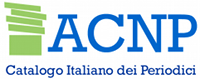 Da Editore/Fornitore alle entità normalizzate
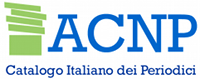 Da Editore/Fornitore alle entità normalizzate
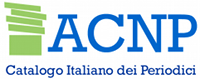 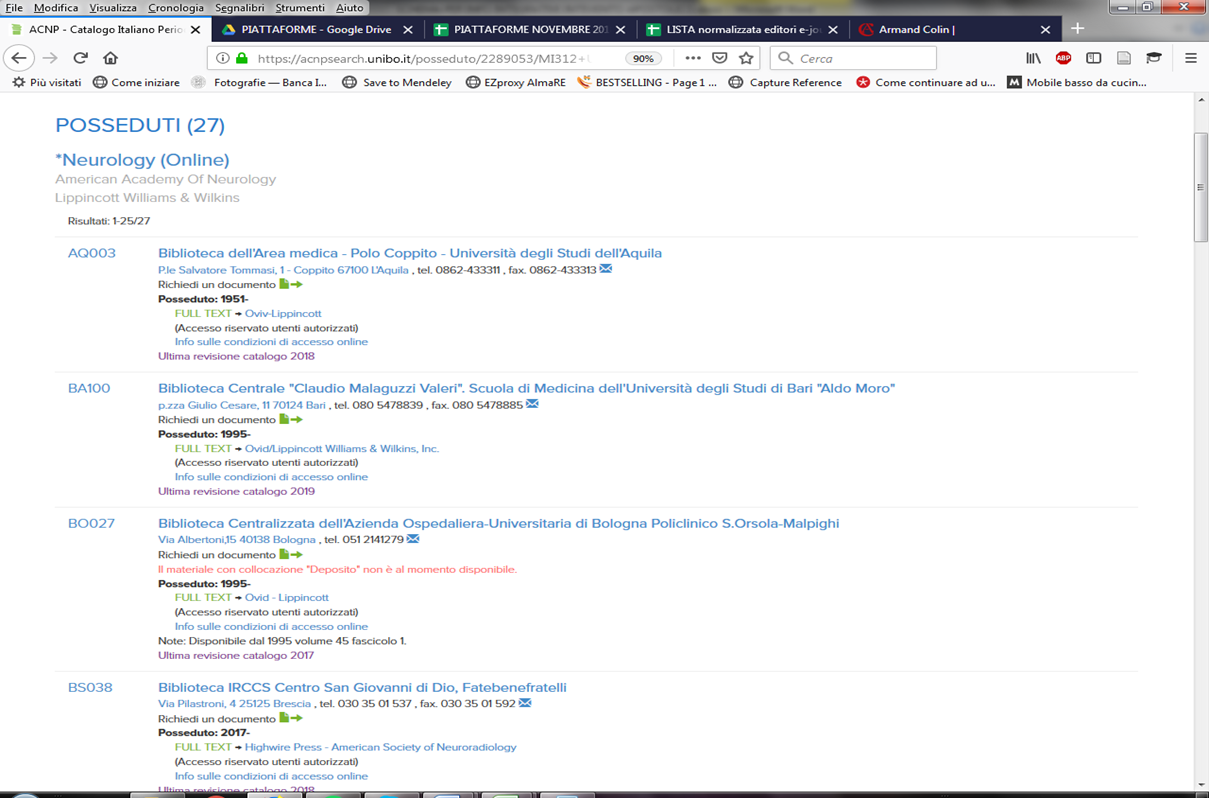 Tanti modi di dire … la stessa cosa
Ovid (4)
OVID
Ovid - Lippincott (3)
Oviv-Lippincott
Journals@Ovid (3)
Lippincott (2)
OVID/Lippincott, Williams & Wilkins (2) 

…
Oggi….
Le piattaforme OVID selezionabili:
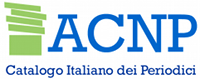 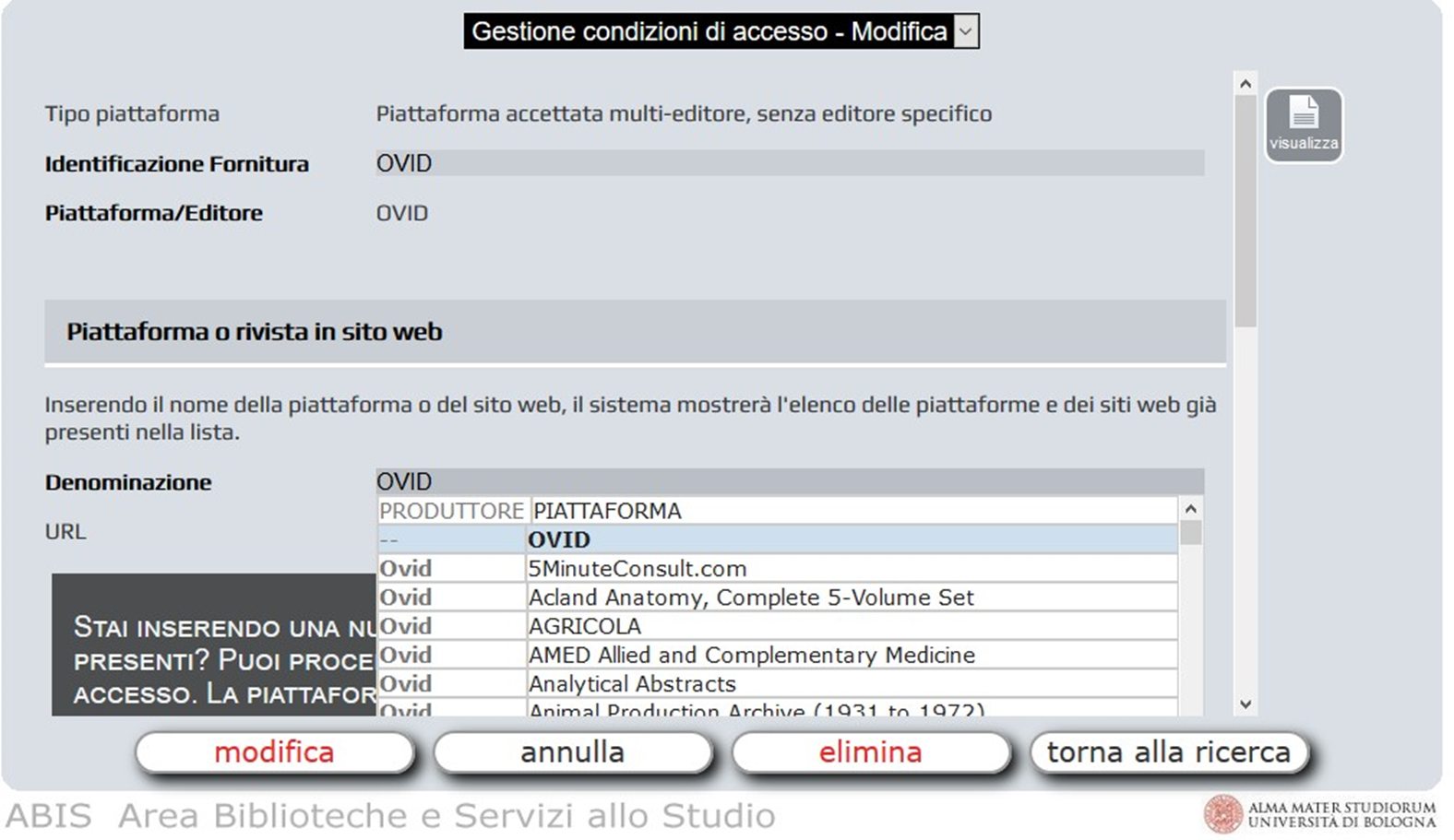 GRAZIE PER L’ATTENZIONE!
ejournal_acnp@googlegroups.com


GdL ejournal acnp : 
Benedetta Riciputi, Marina Grazioli, Daniele Coltellacci, Gustavo Filippucci, Mauro Apostolico, Rosa Stornelli, Maurizio Zani
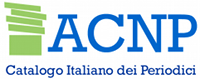 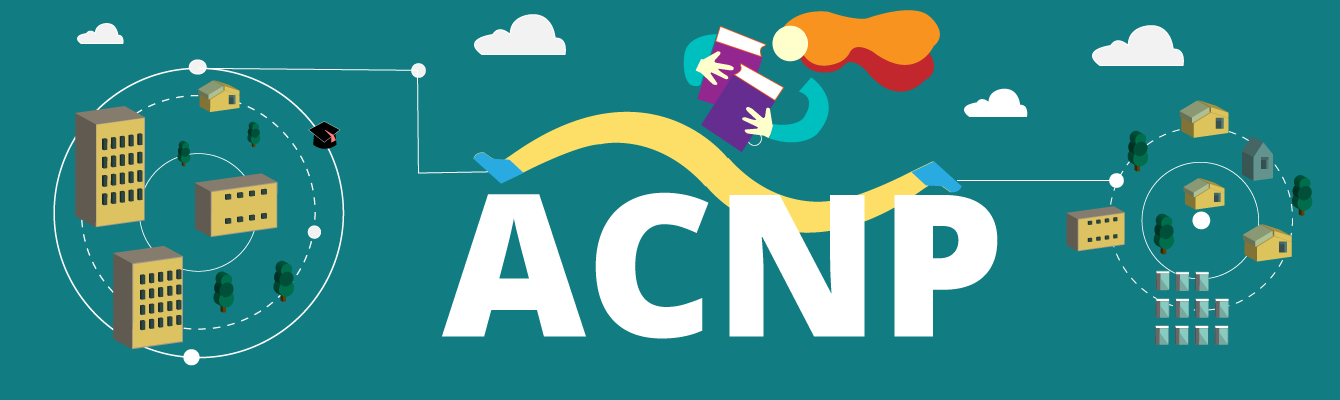 Immagine: Simonetta Righi